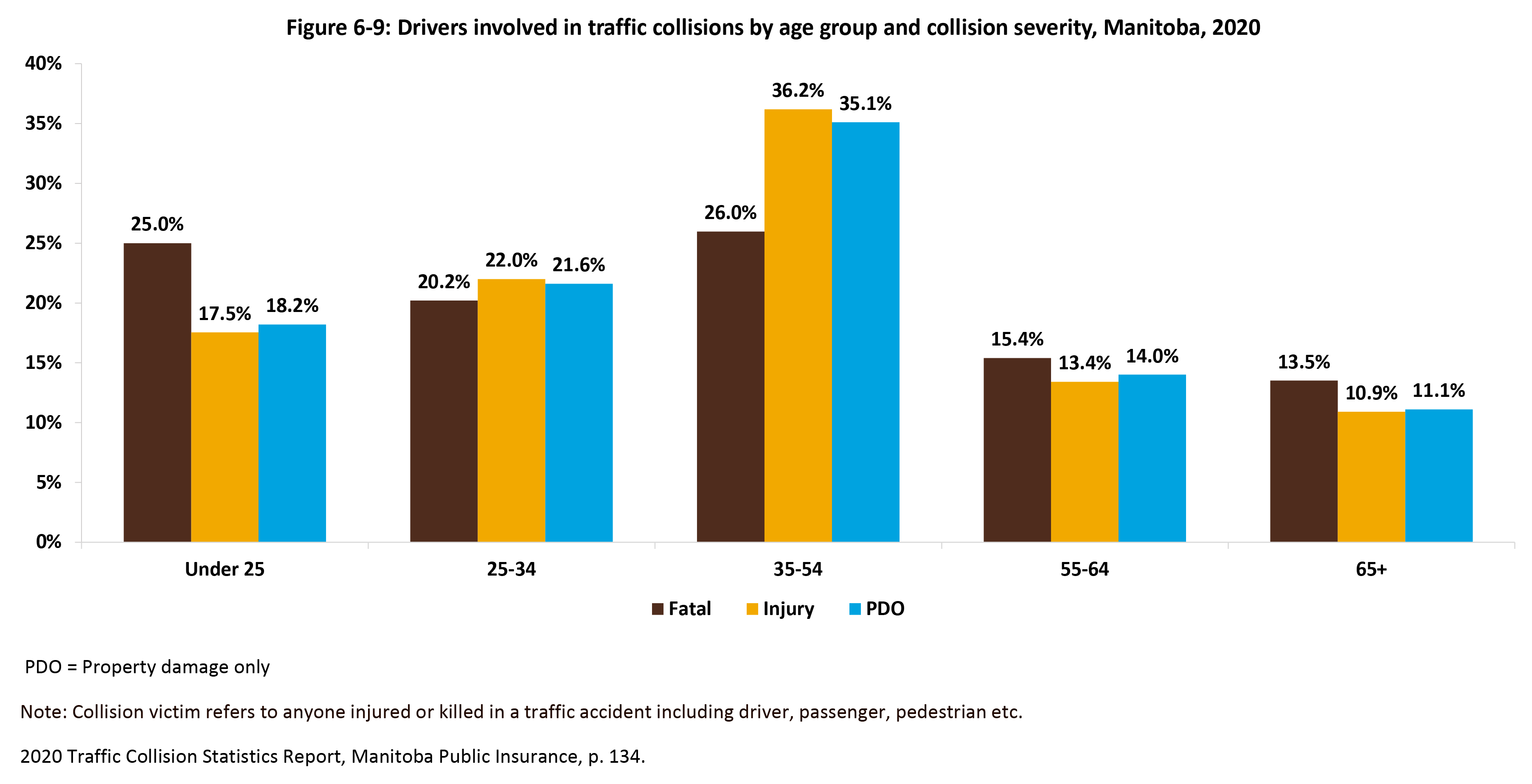 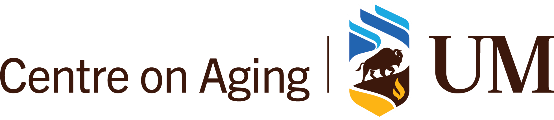 ©2022 Centre on Aging, University of Manitoba
[Speaker Notes: How to cite this graphic: 
Figure 6-9: Drivers involved in traffic collisions by age group and collision severity, Manitoba, 2020. Reprinted from Facts on Aging: Transportation, by the Centre on Aging, retrieved from http://www.umanitoba.ca/aging
Copyright 2022 by the Centre on Aging, University of Manitoba.]